مراجعة منهج مهارات رقمية
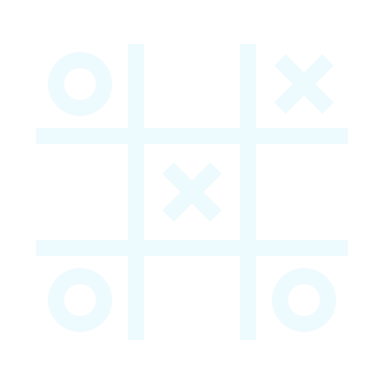 تيك تاك توك
إعداد :أ. امل آل داوود
ابدأ
X
O
شكل من اشكال الحاسبات لا يحتوي على لوحة مفاتيح ويتم ادخال البيانات عن طريق اللمس
X
O
ماهي الأجهزة الملحقة بالحاسب؟
X
O
عبارة عن جهاز الكتروني يمكنه معالجة وتخزين واسترجاع البيانات
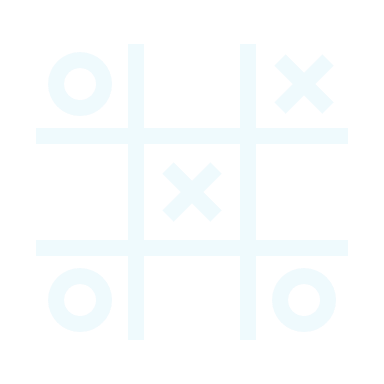 X
O
ماهي أجزاء الحاسب الرئيسية؟
X
O
مما يتكون الحاسب الآلي؟
X
O
تعد شاشة اللمس من ..............
X
O
مما يتكون الحاسب المكتبي ؟
X
O
جهاز يستخدم في ادخال النصوص وإعطاء الأوامر للحاسب
X
O
حاسب خفيف الوزن يسهل حمله وتنقله من مكان لآخر
[Speaker Notes: ملاحظة : لظهور (o)  نضغط مرة واحدة . اما لظهور (x  ) نضغط مرتين.]
X
O
تقاس سعة تخزين البيانات في الحاسب بوحدة.............
X
O
من الأمثلة على أجهزة الاخراج
X
O
جهاز يستخدم في التقاط الصور ومقاطع الفيديو
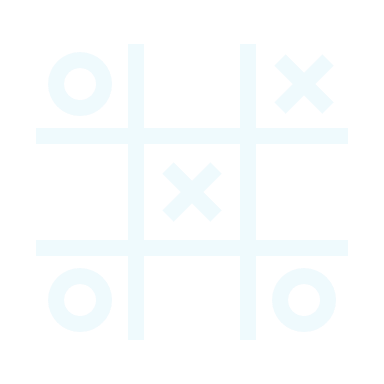 X
O
من اصغر وحدات التخزين حجماً ويمكن نقلها من مكان لاخر
X
O
تسمى الوحدة التي تستخدم في حفظ البيانات على الحاسب او الأجهزة الخارجية بـ ....
X
O
تقاس سرعة المعالج بوحدة...............
X
O
ما هو الفرق بين الملف والمجلد؟
X
O
................. هي برمجيات تقوم بالتحكم بجهاز الحاسب الآلي وتدير موارده
X
O
ماهي أنواع البرامج؟
[Speaker Notes: ملاحظة : لظهور (o)  نضغط مرة واحدة . اما لظهور (x  ) نضغط مرتين.]
X
O
............. هو الشخص الذي يكتب البرنامج بأحدى لغات البرمجة
X
O
.............. هي برامج تسمح للمستخدم بإضافة النصوص والصور والجداول وإمكانية طباعتها على الورق
X
O
يعد برنامج مايكروسوفت وورد من برامج .................
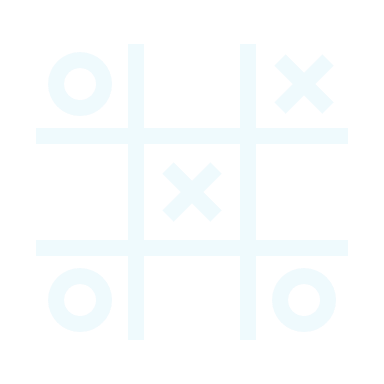 X
O
هي مجموعة من الأوامر المكتوبة بلغة برمجة معينه لتنفيذ مهمه محددة
X
O
البايثون هي لغة برمجة عالمية تعتمد على كتابة الاكواد صح أو خطأ
X
O
لغة الحاسب هي ....................
X
O
في المخطط الانسيابي يشير الشكل 


إلى ............
X
O
............. هو تمثيل بياني لخطوات الخوارزمية
X
O
..................... هي قائمة من التعليمات او الخطوات يتم اتباعها لحل مشكلة معينة خطوة بخطوة
[Speaker Notes: ملاحظة : لظهور (o)  نضغط مرة واحدة . اما لظهور (x  ) نضغط مرتين.]